October 2020
Learning-based spectrum occupancy prediction  exploiting multi-dimensional correlations
Date: 2020-10-30
Authors:
Slide 1
Mehmet Ali Aygul, IMU; Vestel
October 2020
Outline
Abstract
Spectrum occupancy prediction
A motivation to using multi-dimensional correlations
Time and frequency
Space
Methods to using multi-dimensional correlations
The tensor-based method
Composite 2D-LSTMs-based method
Experiments and results
Summary
Mehmet Ali Aygul, IMU; Vestel
Slide 2
October 2020
Abstract
Several sensing use cases have been discussed recently. Accurate spectrum prediction and efficient utilization of the spectrum is critical to support them.
In this contribution, the multi-dimensional spectrum occupancy prediction concept is discussed, and some examples in the literature of these methods are given.
The feasibility of the methods is validated through experimental measurements.
Slide 3
Mehmet Ali Aygul, IMU; Vestel
October 2020
Spectrum occupancy prediction
Wireless networks and information traffic have grown exponentially over the last decade.
The radio spectrum is a limited resource, and it should be used efficiently.
			  n,  	 H0:     there is no PU
          	 	 Hx+n,	 H1:     a PU is present
Problem: finding the spectrum occupancy
y =
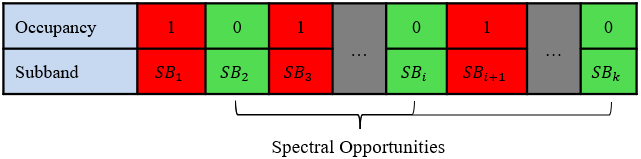 Mehmet Ali Aygul, IMU; Vestel
Slide 4
October 2020
A motivation to using multi-dimensional correlations
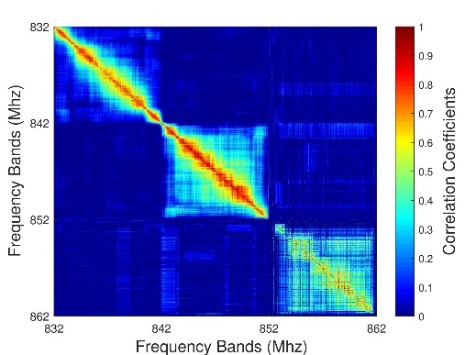 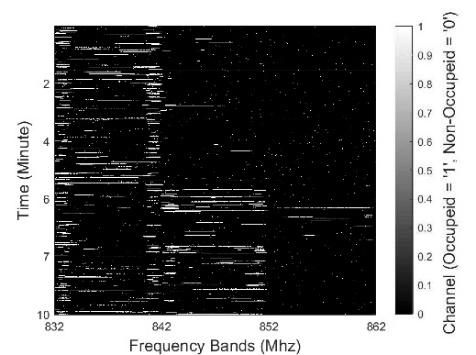 Time and frequency correlation
(b)
(a)
Figures prove that the correlation is high in the neighboring frequency bands of each operator and there is a strong correlation across both time and frequency for each operator individually.
Slide 5
Mehmet Ali Aygül, İMÜ; Vestel
October 2020
A motivation to using multi-dimensional correlations
Space correlation
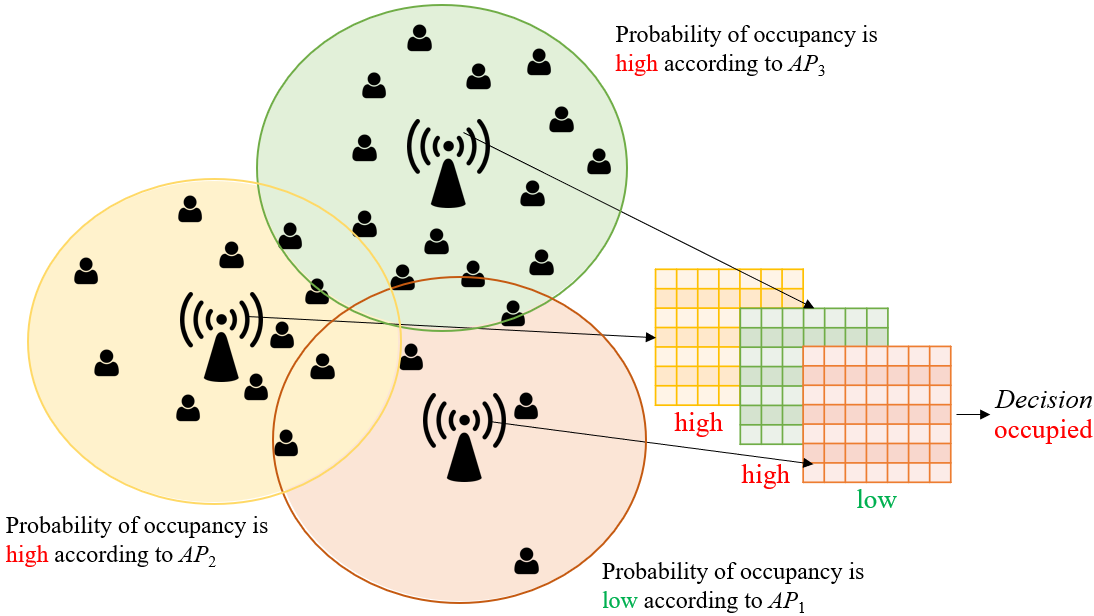 Mehmet Ali Aygul, IMU; Vestel
Slide 6
October 2020
Methods to using multi-dimensional correlations
The tensor-based method

Motivated by the existence of a multi-dimensional correlation, current literature uses tensor-based methods for spectrum occupancy prediction. However, they have high processing time, and they assume that 3D data can be provided at any time.
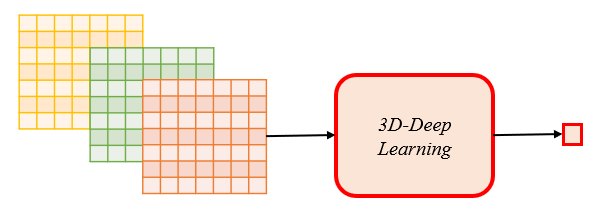 Mehmet Ali Aygul, IMU; Vestel
Slide 7
October 2020
Methods to using multi-dimensional correlations
Composite 2D-LSTMs-based method:
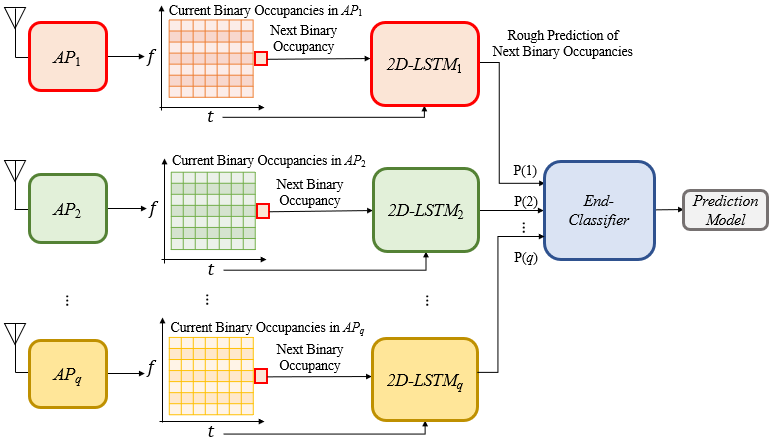 Slide 8
Mehmet Ali Aygül, İMÜ; Vestel
October 2020
Experiments and results
Real dataset is used for simulations.
Compared ARM, BIF, 1D-LSTM using only time correlation, 2D-LSTM using time and frequency correlations, ConvLSTM using multi-dimensions as a tensor, and the composite 2D-LSTMs-based method.
Validations in terms of precision (π), recall (Ψ), and F1-score performance metrics.
The precision metric quantifies what percentage of positive results are actually positive.
The recall provides information on what percentage of true positives are identified correctly as positive.
The F1-score gives an overall measure with the harmonic average of precision and recall for the accuracy of a classifier model.
x
Slide 9
Mehmet Ali Aygul, IMU; Vestel
October 2020
Experiments and results
Accuracy comparisons
Slide 10
Mehmet Ali Aygul, IMU; Vestel
October 2020
Experiments and results
Complexity comparisons
Slide 11
Mehmet Ali Aygul, IMU; Vestel
October 2020
Summary
In this presentation, multi-dimensional spectrum occupancy prediction is discussed to use spectrum efficiently.

Composite 2D-LSTMs-based method is shown as a sub-optimal and more realistic method.

Relevant experimental measurement is shown to prove the feasibility of this method.
Slide 12
Mehmet Ali Aygul, IMU; Vestel